ЎЗБЕКИСТОН РЕСПУБЛИКАСИ 
БУХОРО ВИЛОЯТ ҲОКИМЛИГИ
23
2022-2026 йилларда Андижон вилоятидаги кўп қаатли уйларни ҳолатини яхшилаш
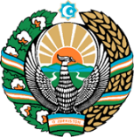 2025-2029 ЙИЛЛАРДА ИРРИГАЦИЯ ВА МЕЛИОРАЦИЯ ТАДБИРЛАРИ
Коллектор-дренаж тармоқларини реконструкция қилиш ва қуриш бўйича
Коллектор-дренаж тармоқларини таъмирлаш-тиклаш.
Самарадорлик
2025-2029 йилларда
120,0  минг гектар майдонда ер ости сизот сувларни 2-2.5 метр оралиқда  бир маромда ушлаб туриш таъминланади
68,5 минг гектар майдоннинг мелиоратив ҳолати барқарорлашади
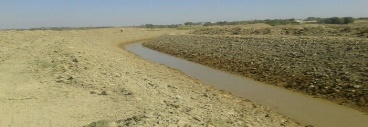 Мавжуд
8990 км
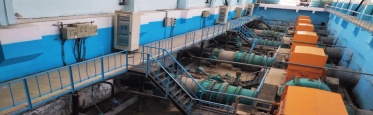 2217 дона
2025-2029 йилларда    77 минг гектар майдонга сув тежамкор суғориш технологиялари тадбиқ этилади
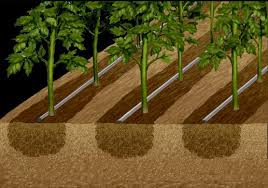 Ахборот технологияларини қўллаш бўйича
Ирригация тармоқларини реконструкция қилиш ва қуриш бўйича
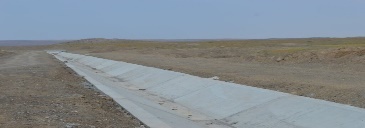 5900 км
2025 йилда сувни тежовчи технологияларини жорий этиш майдонлари, 16000 гектар
1423 дона
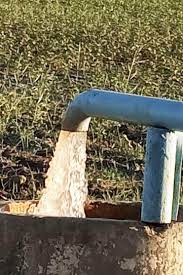 114  дона
Эришиладиган самарадорлик
76000 гектар майдон кафолатли сув билан таъминланади;
Сувдан фойдаланиш коиффициенти 0,66 фоиздан 0,71 фоизгача ошади
2025-2029 йилларда давлат хусусий шерикчилиги асосида 21 та сув хўжалиги объектларини босқичма-босқич кластер корхоналарига ўтказиб берилади
2025 йилда амалга ошириладиган ирригация ва мелиорация тадбирлари
10,1 км коллектор тармоқларини қуриш ва реконструкция қилинади
58,2 км суғориш тармоқларини қуриш ва реконструкция қилинади
Жами 
150 млрд.сўм маблағ талаб этилади